Forensic Odontology
Introduction
Odontology—the study of the anatomy and growth of teeth and diseases associated with the teeth and gums.
Forensic Odontologist uses knowledge of the teeth to:
Identify victims of mass disasters
Help police in criminal investigations
Verify signs of abuse
Forensic Science II:  Forensic Odontology, Chapter 11
© 2012 Cengage Learning. All Rights Reserved
2
History of Forensic Odontology
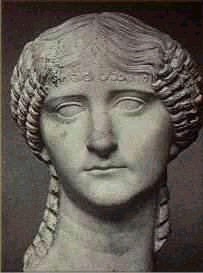 66AD – First body identified using teeth
Lollia Paulina
Revolutionary War
Paul Revere was the 1st forensic dentist in the United States
1849 - Dental evidence is first admitted into court system in US
1954 – First recorded criminal conviction based on bitemark. Doyle v. The State of Texas – bitemark in cheese
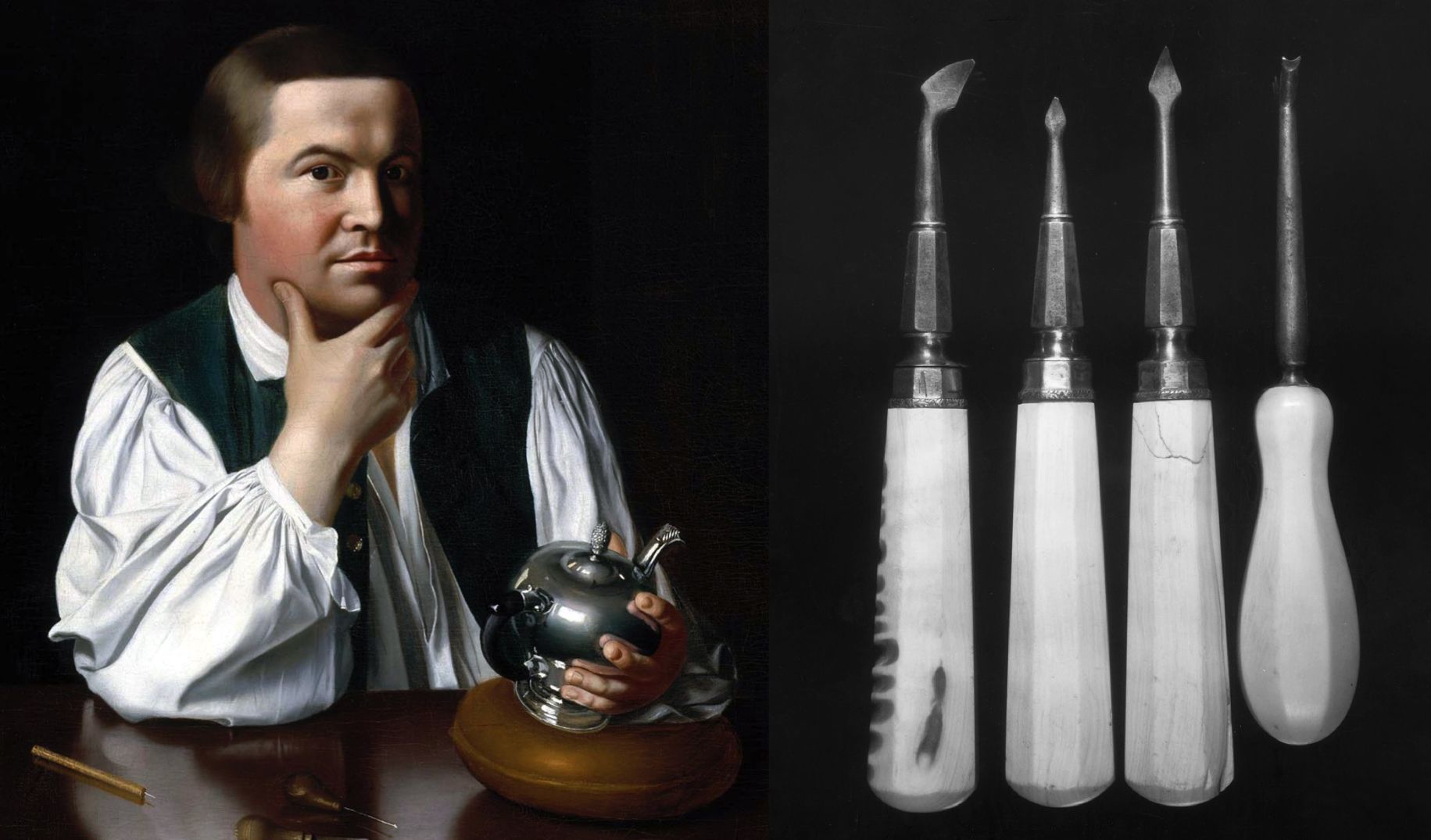 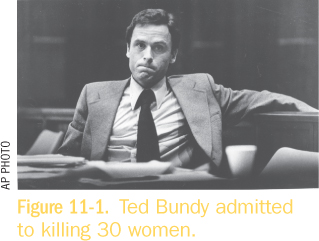 Ted Bundy  1974 - 1978
College women begin missing at the rate of about one per month.
No clues until TB failed to stop for police
Items in his car and apartment lead to his arrest for murdering two women.
TB escapes to Florida and murders two more women, leaving bite marks on one victim.
TB arrested again and brought to trial.
He confessed to killing 30 women before he was executed.
4
Forensic Science II:  Forensic Odontology, Chapter 11
© 2012 Cengage Learning. All Rights Reserved
4
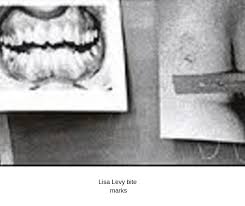 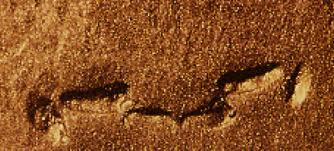 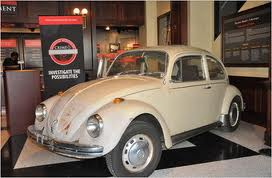 State of Florida v. Ted Bundy
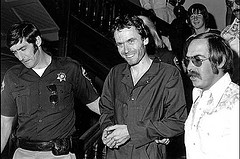 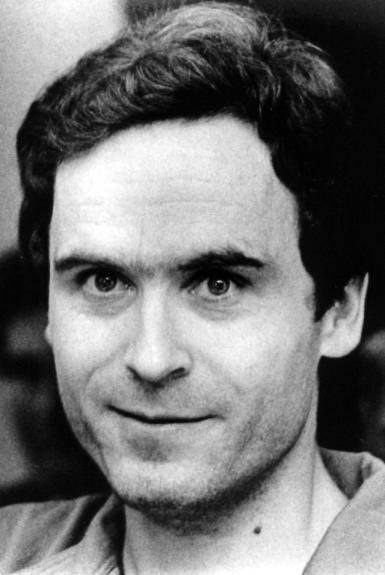 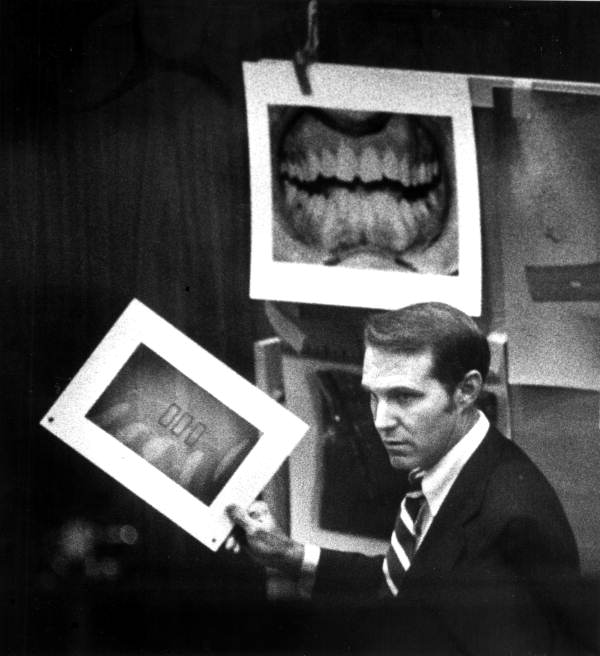 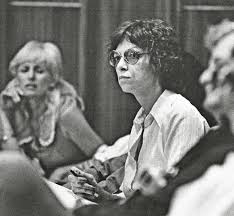 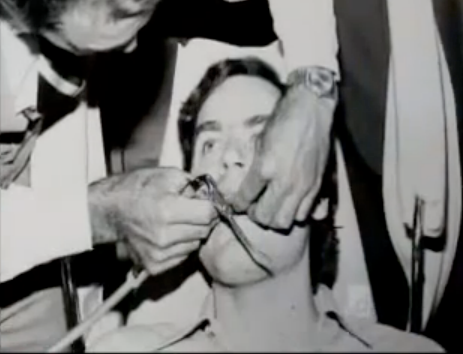 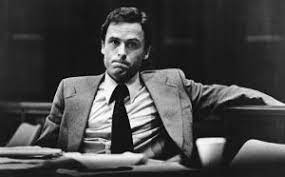 Who practices Forensic Odontology and what do they do?
Forensic Odontologists 
Must have DDS degree
Should have specialized training in the field through lectures (not required)
Forensic Odontologists help:
Identify human remains 
Analyze bite marks
Bite marks are compared to known teeth molds  to find origin of bite injuries 
Estimate age of the victim and/or perpetrator 
Trace dental malpractice
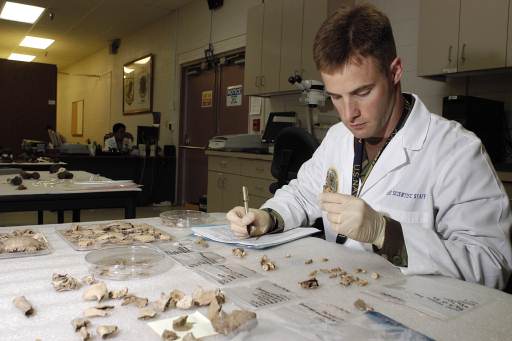 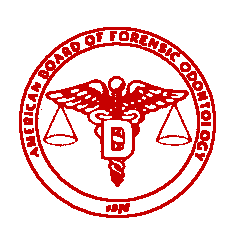 Top: Forensic Odontologist analyzing animal teeth for comparison.

Side: Seal for American Board of  Forensic Odontology.
From ppt by Jessica Wong
Structure & Function of Teeth
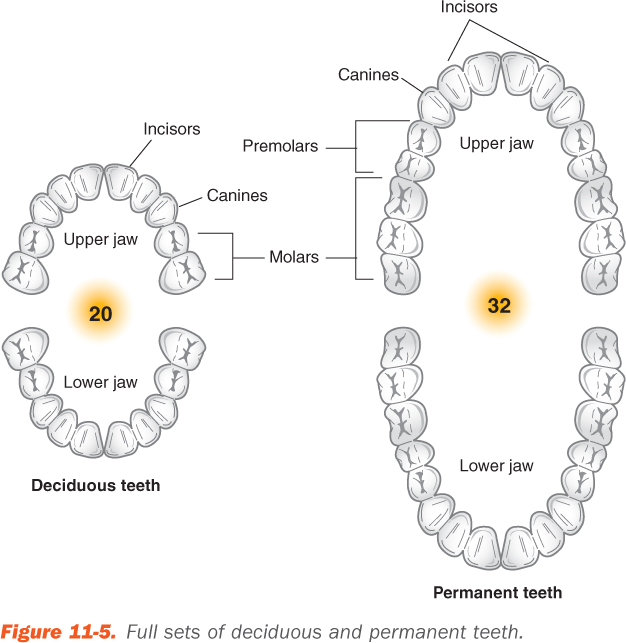 20 deciduous (baby) teeth
32 permanent (adult) teeth

Age can be estimated based on which teeth are present.  You can also look at the wear patterns on teeth to help determine age.
Forensic Science II:  Forensic Odontology, Chapter 11
© 2012 Cengage Learning. All Rights Reserved
7
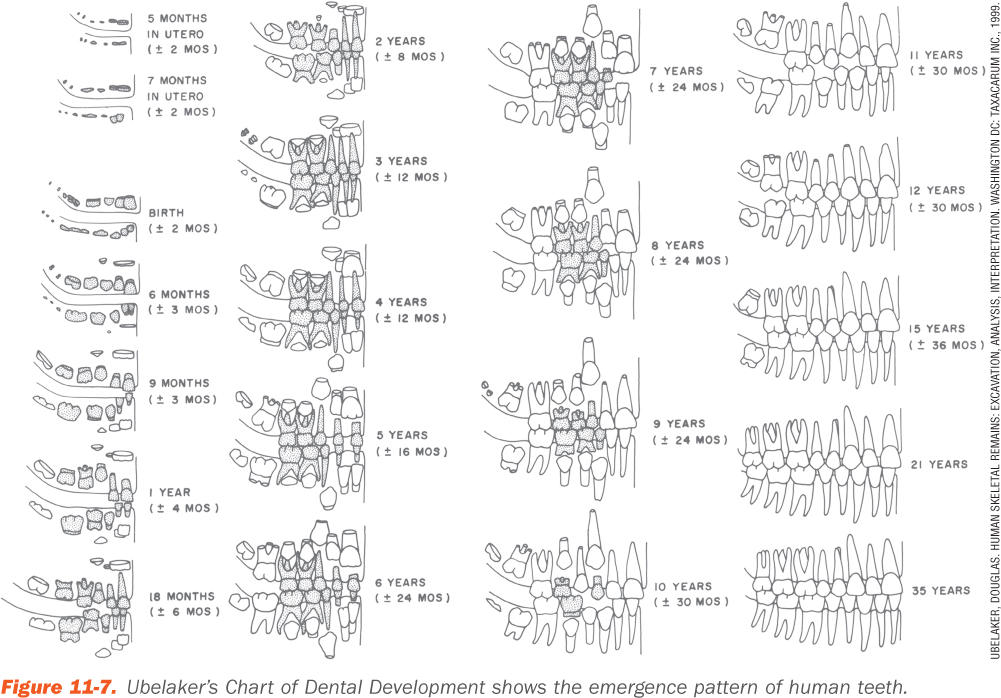 Age Estimation
Forensic Science II:  Forensic Odontology, Chapter 11
© 2012 Cengage Learning. All Rights Reserved
8
Structure & Function of Teeth
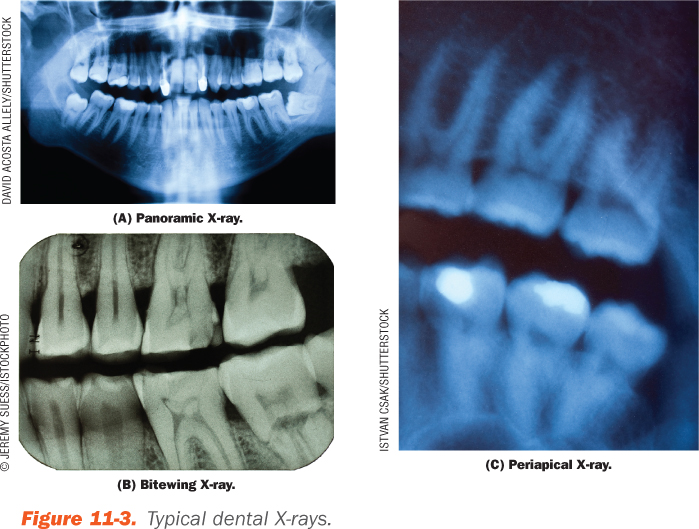 Forensic Science II:  Forensic Odontology, Chapter 11
© 2012 Cengage Learning. All Rights Reserved
9
Dental Records
Forensic Odontologist compares	
The antemortem records (take during life)
The postmortem records (recorded after death)
Especially helpful
Fillings
Bridgework
Dental implants
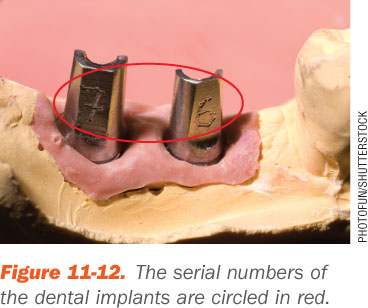 Forensic Science II:  Forensic Odontology, Chapter 11
© 2012 Cengage Learning. All Rights Reserved
10
Human Bite Marks
Bite marks look different in soft and stretchy substances like skin versus hard substances like a pencil
When the bite occurs antemortem
The area bruises and swells
Typical bite has a double horseshoe pattern
Animal bites tend to look different
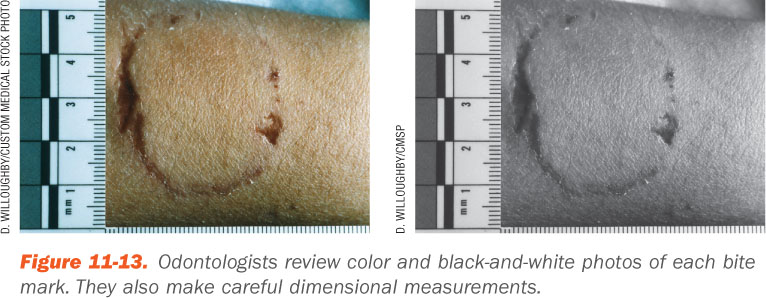 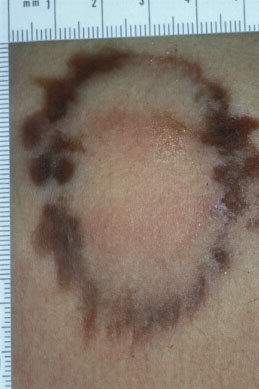 Forensic Science II:  Forensic Odontology, Chapter 11
© 2012 Cengage Learning. All Rights Reserved
11
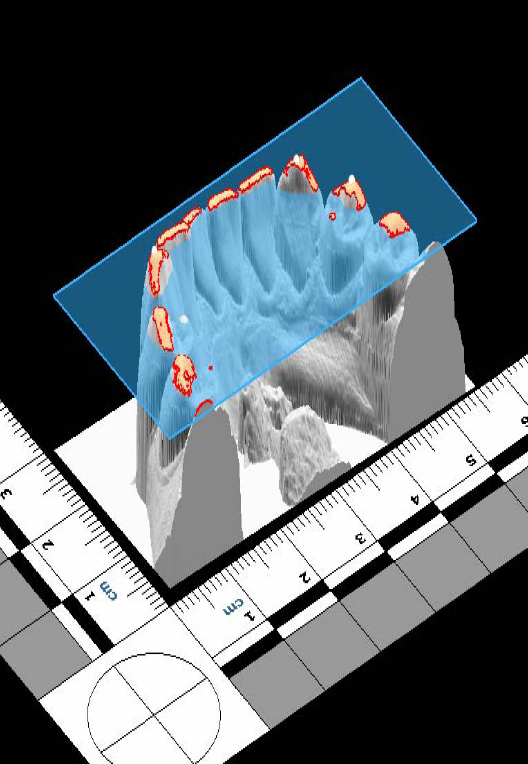 Human Bite Marks
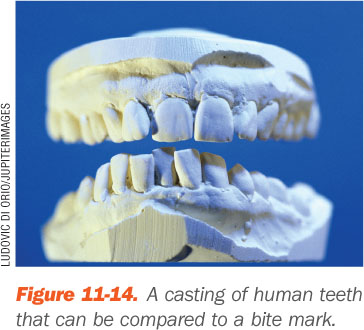 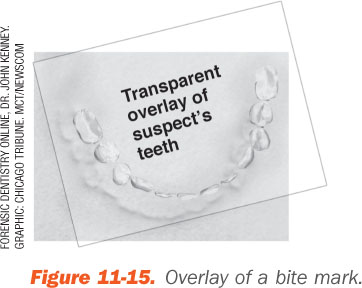 Swelling and inflammation can deform bite marks
Trace bite marks
Cast deep bites
Compare with impressions from a suspect
12
Determining Positive Identification
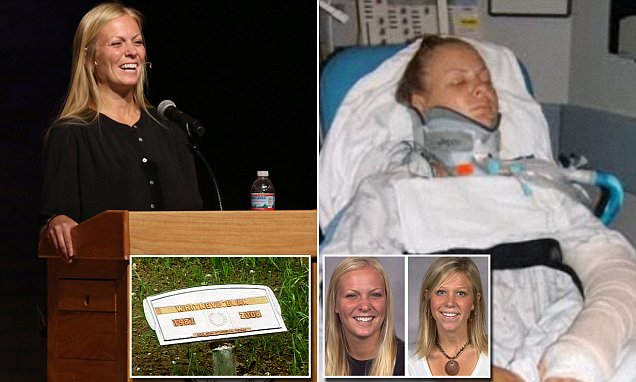 Presumptive identification
Personal effects
Family ID
Location of the body
Positive identification
Fingerprints
DNA
Medical and dental records
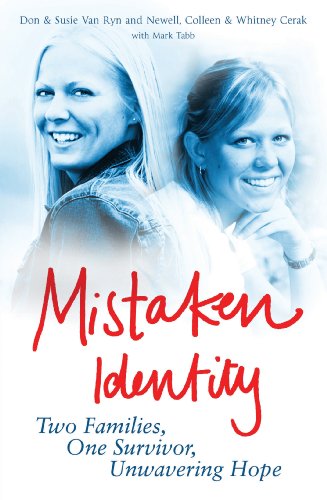 Forensic Science II:  Forensic Odontology, Chapter 11
© 2012 Cengage Learning. All Rights Reserved
13